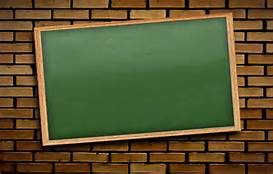 10
月
28
日
值日生
化學撇步照過來
郭昱姍
廖于秀
題型好多種
化學怎麼讀?
觀念懂了怎麼題目還是不會!!
掌握大綱,記熟觀念
多做題目,熟悉題型
若有不懂,立刻解決
群體學習提高效率
掌握題型記熟觀念
該怎麼做呢?
製作專屬自己的筆記
重點整理有印象
實驗式
分子式
結構式
利用表格分類,邏輯較清晰
cu+
cu+
cu+
電解的…….
多做題目熟悉題型
該怎麼做呢?
學校講義盡量做
錯的要標記清楚
寫完要確實訂正
每天按部就班做固定題數
書面乾淨不凌亂
若有不懂立刻解決
該怎麼做呢?
群體學習提高效率
別忘記自己身邊臥虎藏龍
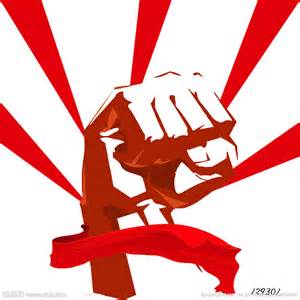 煩死他就對了